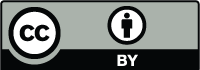 3D simulation of Levee breach
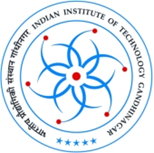 Rajkumari Kaurav 
Prof. Pranab Mohapatra
Department of Civil Engineering
Indian Institute of Technology Gandhinagar, India
1
Outline
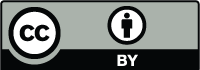 Introduction
Study highlights
Numerical model
Experimental set up 
Conditions adopted in the numerical simulation
Calibration
Bed evolution
Velocity profile at breach section
Turbulent characteristics at breach section
Shear stress 
Turbulent energy and turbulent intensity
Conclusions
References
2
Levee on river  bank
Introduction
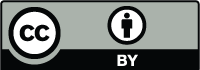 Levees : constructed along the river  
Levee breaching:  erosion of the levee material causing failure and water to flood
Vertical erosion due to the shear velocity of the 
    flow on the bed
Lateral erosion due to instabilities 
Experimental and numerical studies to analyse
   levee breach
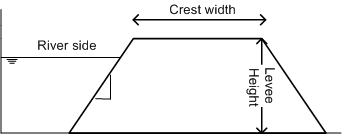 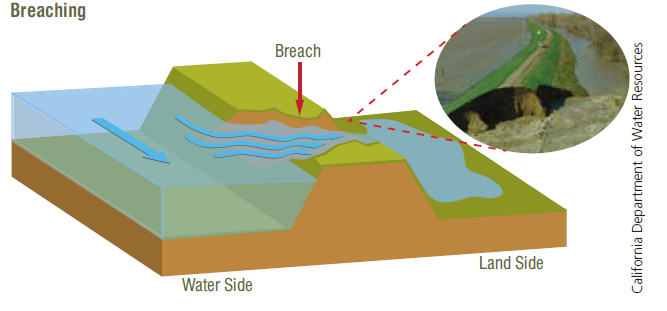 California Department of water resources
The complex process of levee breaching involves hydrodynamics, sediment transport, and soil water interaction.
3
Study highlights
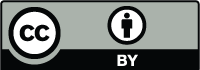 3D simulation of levee breach due to overtopping using CFD software, FLOW-3D
1.
Calibration for turbulence model and the parameters used in sediment scour model using the experimental results
2.
Results for evolution of breach profiles
3.
velocity vectors and  turbulence characteristics in breach section are presented.
3.
4
Numerical model (FLOW-3D)
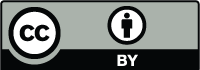 5
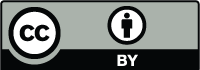 6
Experimental set up (Elalfy et al. (2018)
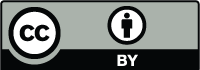 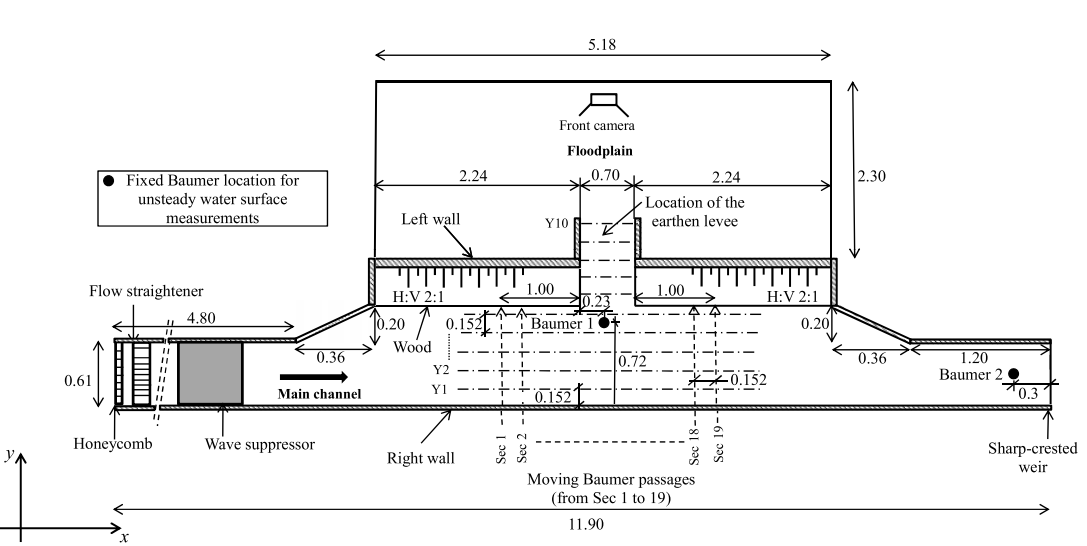 7
[Speaker Notes: The inflow discharge to the flume was 0.055]
0.10 m
Conditions adopted in the numerical simulation
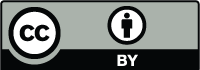 1
Q
0.20 m
2
Levee Configuration
Pilot Channel
0.05 m
0.10 m
Boundary condition 
Inflow: Q = 0.055  m3/s
Out flow:  free flow
Top: Atmospheric pressure
Bottom: Wall type 
Side: Symmetric
Dam material: d50 = 0.6 mm
Density = 2650 kg/ m3
Levee length =  0.7 m
Channel length – 11.9 m
s = 2:1 (H:V)
Selected Parameters
turbulence model = RNG
BLT = 12;  
CSN = 0.05; 
and EC = 0.018
8
Calibration
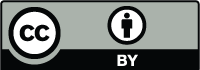 VR –  Van Rijn Equation
NE – Nielsen Equation
CSN – Critical shield number   
MPM – Meyer- Peter &  Muller equation
Ae – Experimental area of breach     
As – simulated area of breach
9
Bed evolution
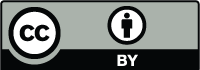 10
Velocity profile at breach section
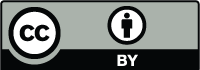 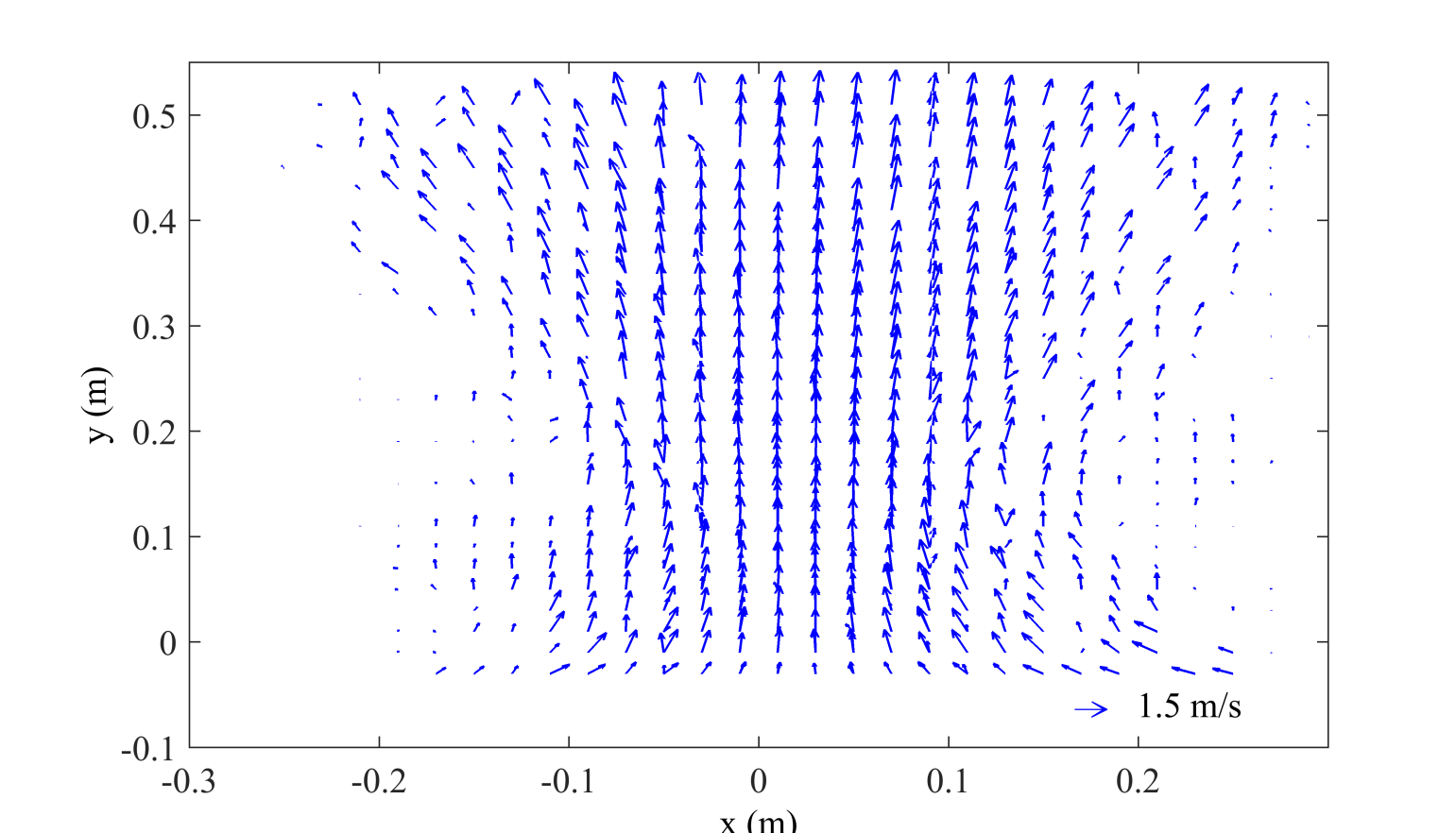 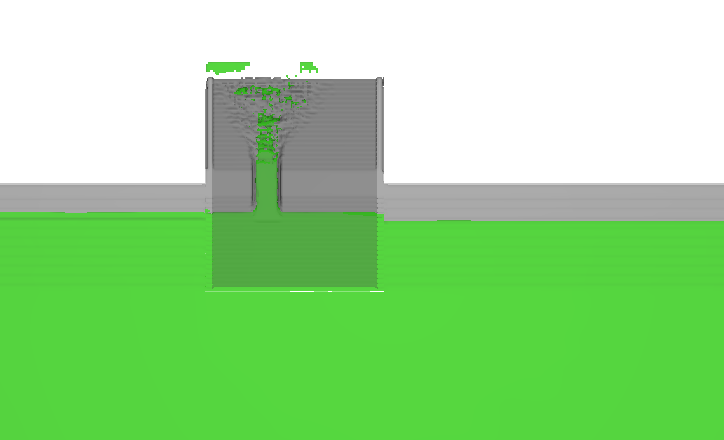 11
Flow Direction
Turbulent characteristics at breach section
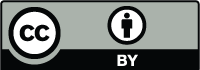 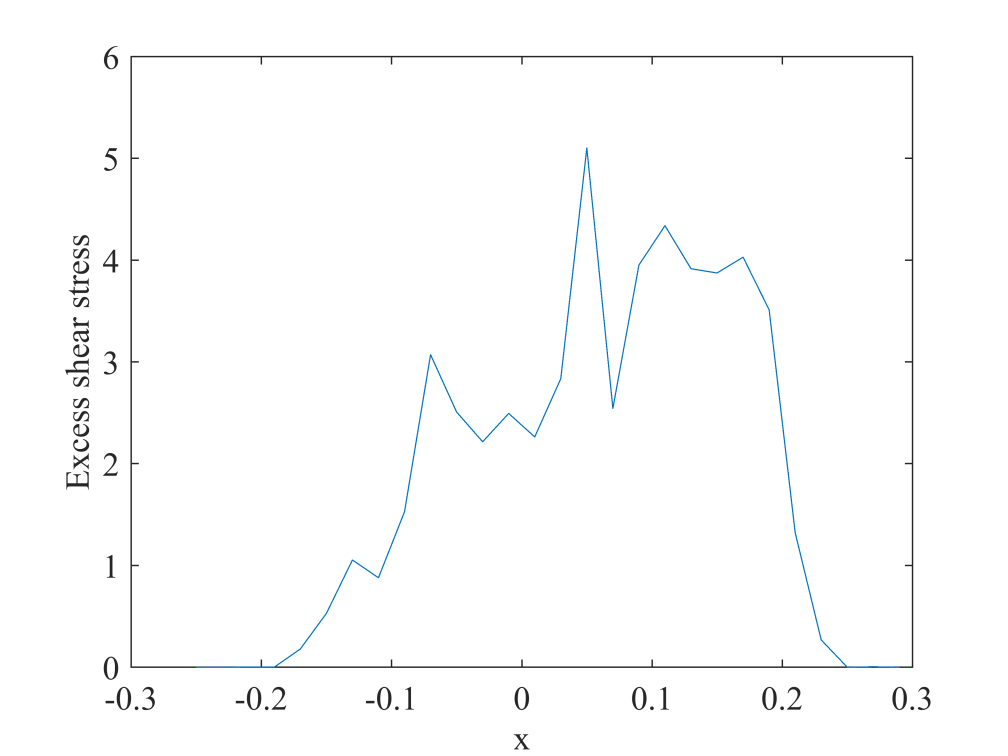 (a)
Shear stress at breach section
(b)
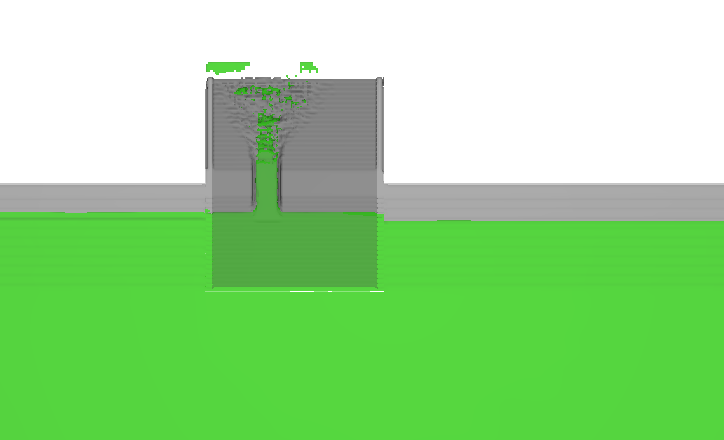 (a)
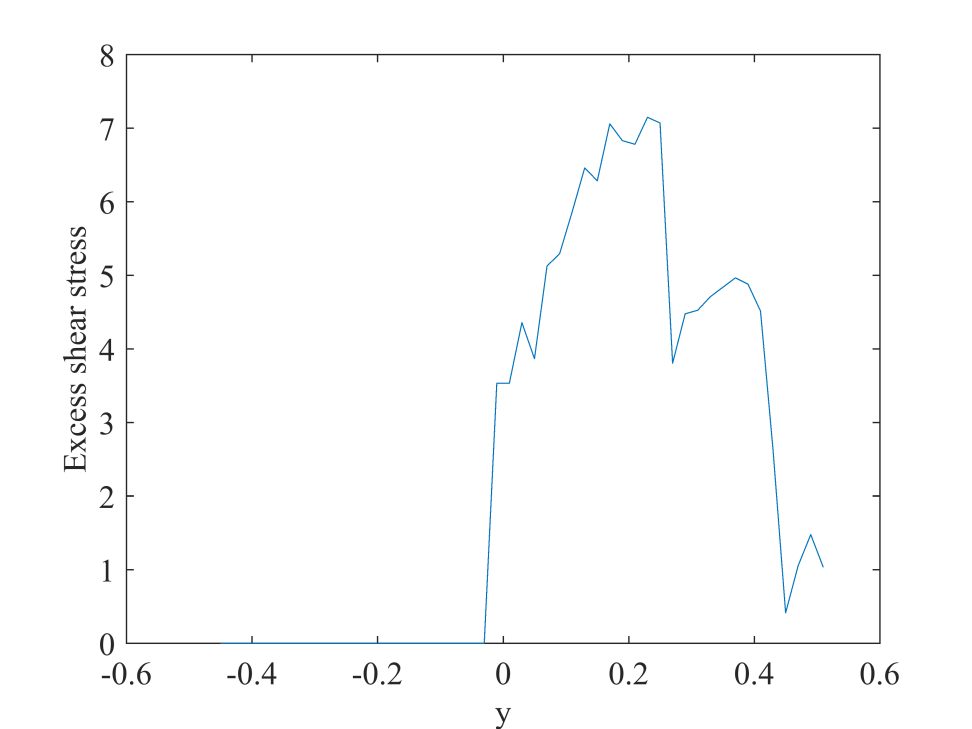 (b)
Flow Direction
12
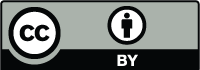 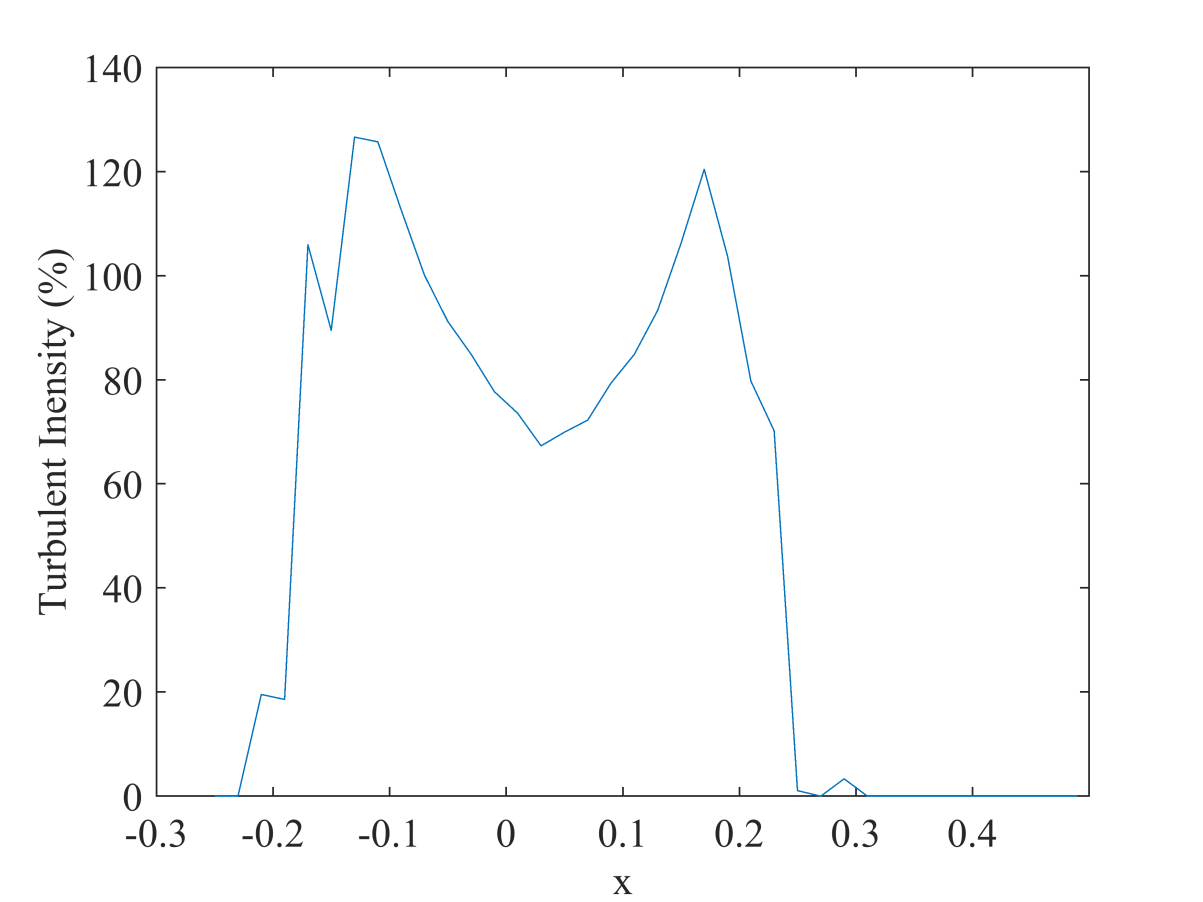 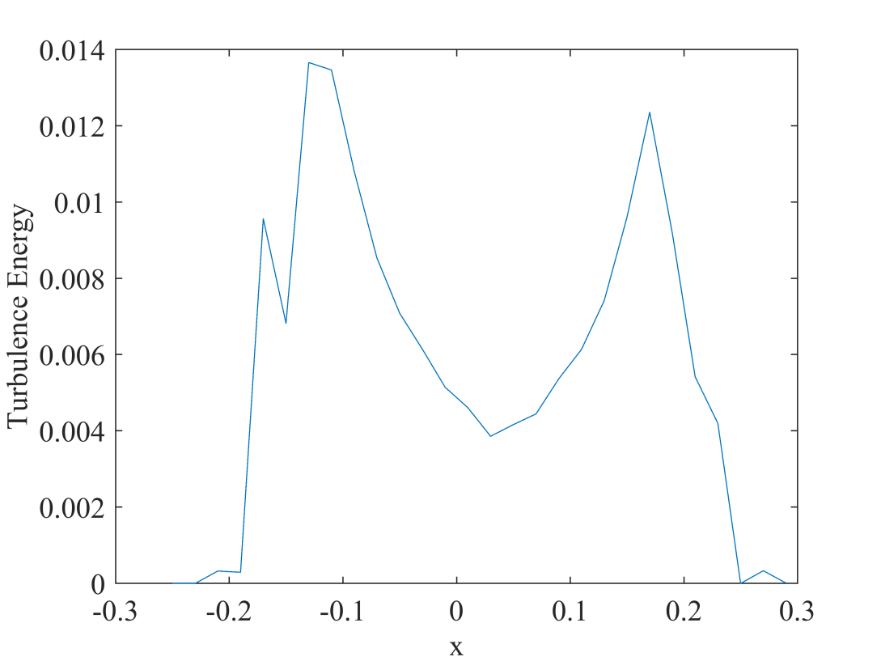 (a)
(a)
Turbulence intensity (%) at breach section
Turbulent kinetic energy at breach section
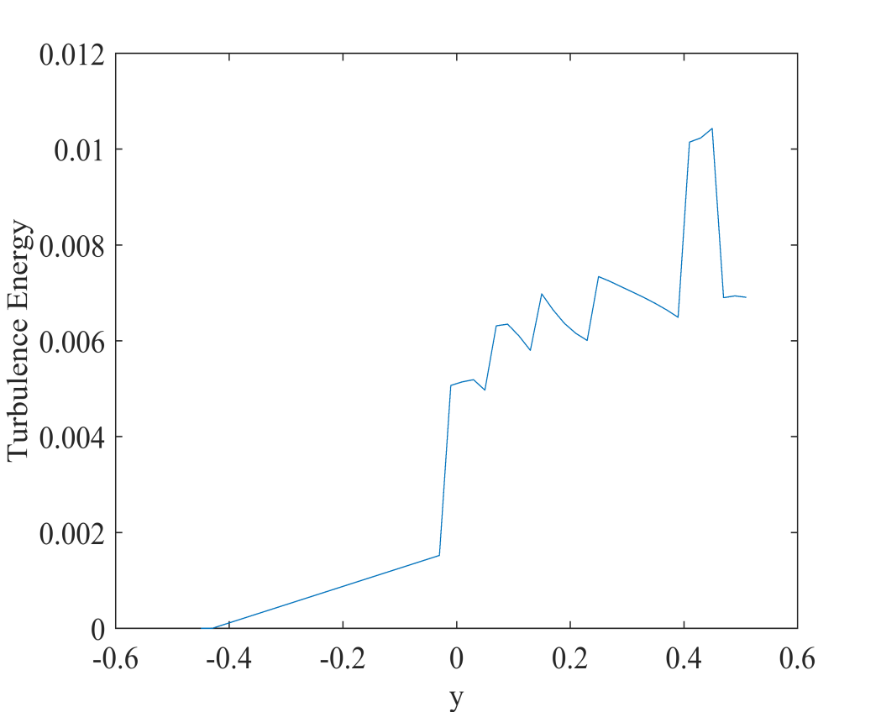 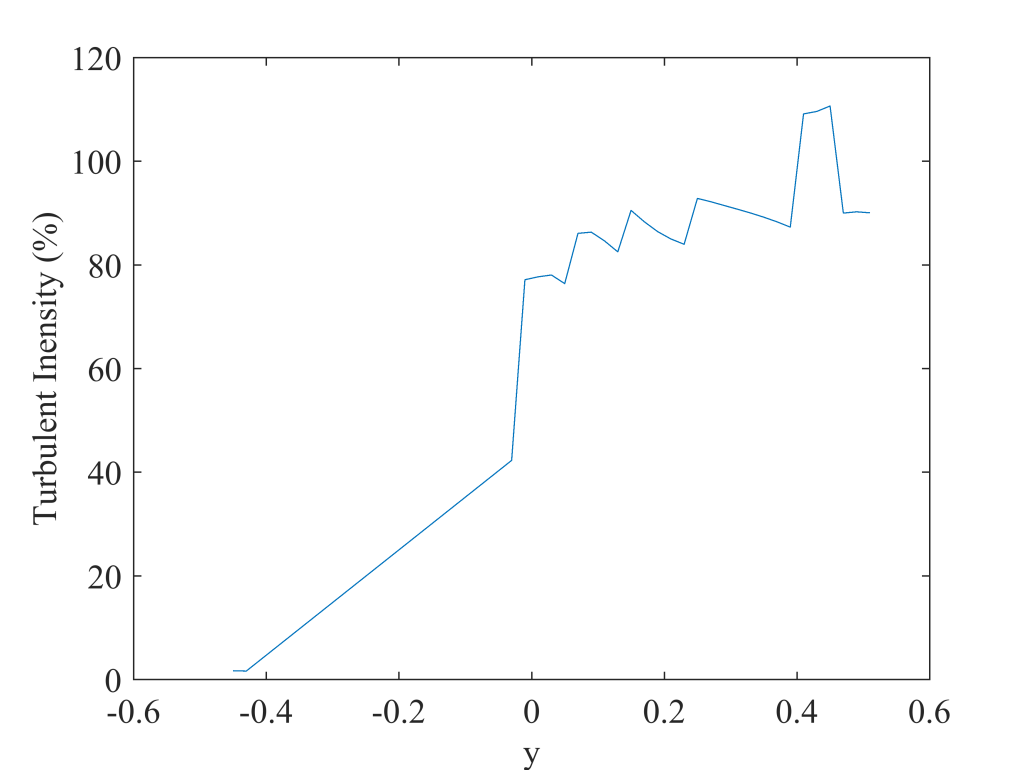 (b)
(b)
13
Conclusions
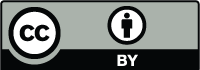 The Renormalized group (RNG) turbulence model along with Nielson equation for bedload transport optimally simulate the breach process for the considered case. 
The velocity is higher in the breach area and downstream of levee.
The shear stress on the downstream face of levee if higher as compared to the upstream.
The turbulent energy and turbulent intensity are minimum at the middle of the breach. However, these quantities are higher on the downstream face similar to shear stress.
14
References
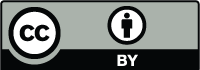 Fujita, Y., and Tamamura, T. (1987). Enlargement of breaches in flood levees on alluvial plains. Nat. Disaster Sci., 9(1), 37–60.
Kakinuma, T. and Shimizu, Y. (2014). Large-Scale Experiment and Numerical Modeling of a Riverine Levee Breach. J. Hydraul. Eng. 2014.140:1-9.
Evangelista Stefania (2015). Experiments and Numerical Simulations of Dike Erosion due to a Wave Impact. Water 2015, 7, 5831-5848. 
Elalfy, E., Tabrizi, A. A., & Chaudhry, M. H. (2018). Numerical and experimental modeling of levee breach including slumping failure of breach sides. Journal of Hydraulic Engineering, 144(2), 04017066.
15
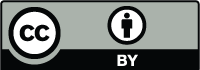 Thank you
16